Financial Mathematics
Preliminaries to
the Triangular Central Limit Theorem
and a first proof of Black-Scholes
1
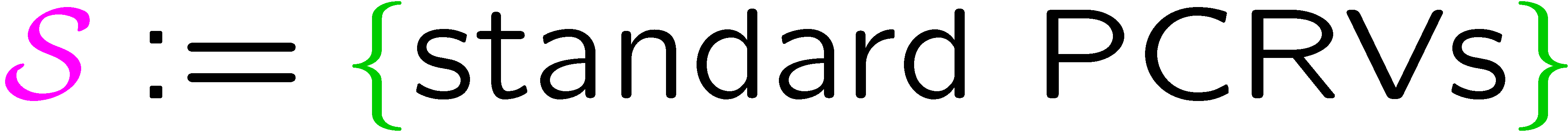 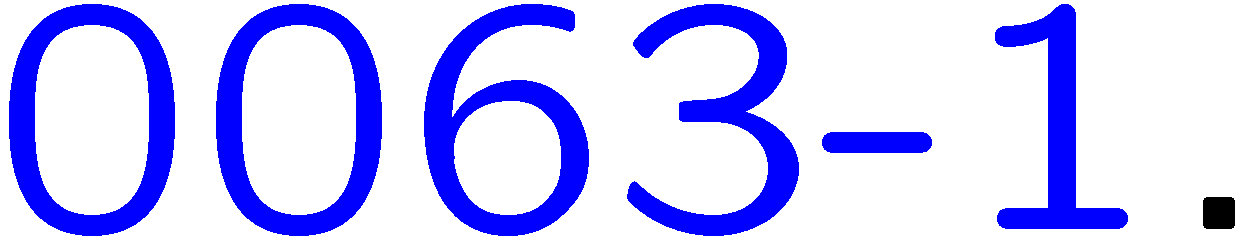 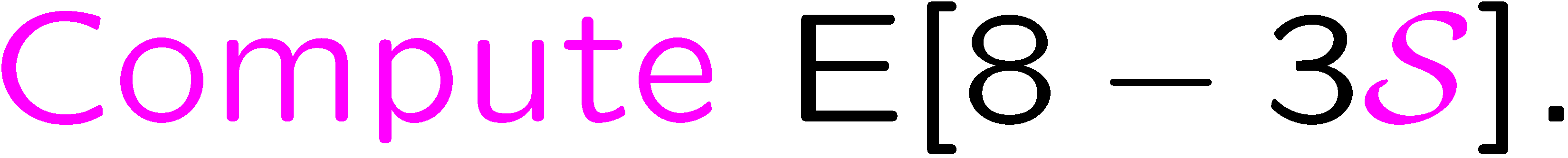 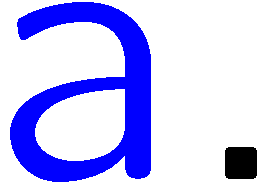 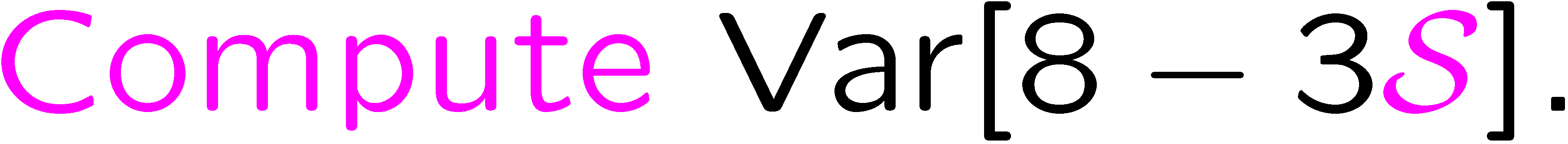 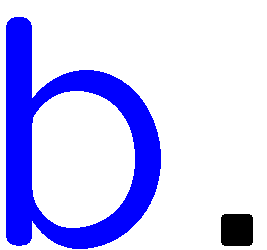 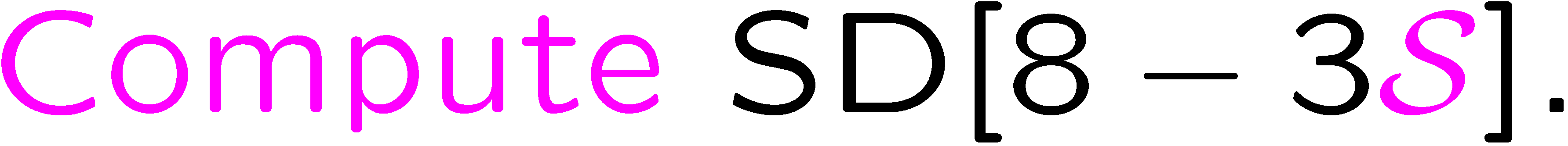 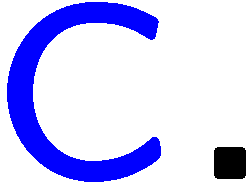 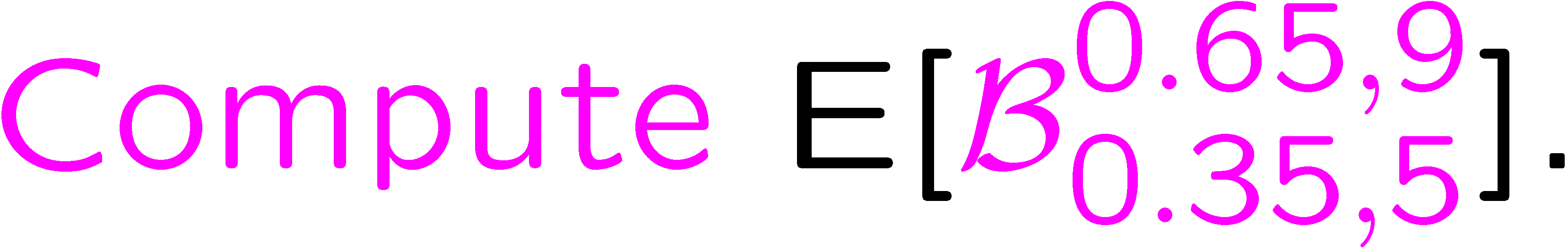 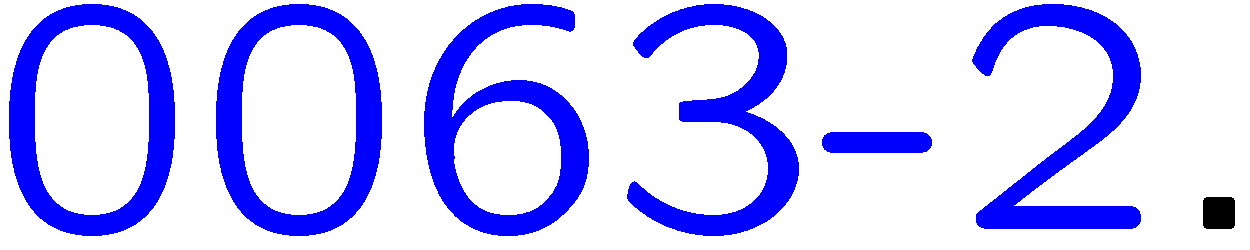 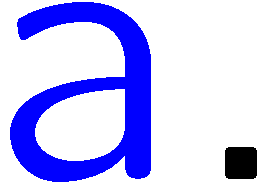 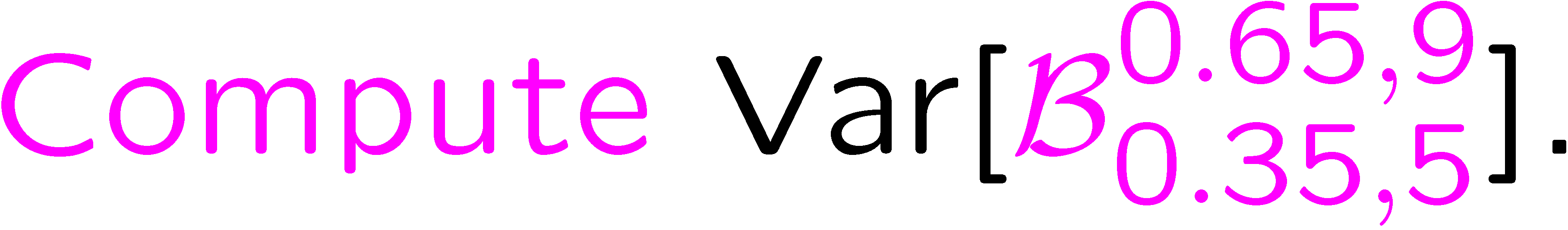 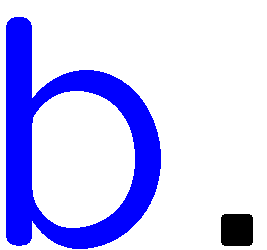 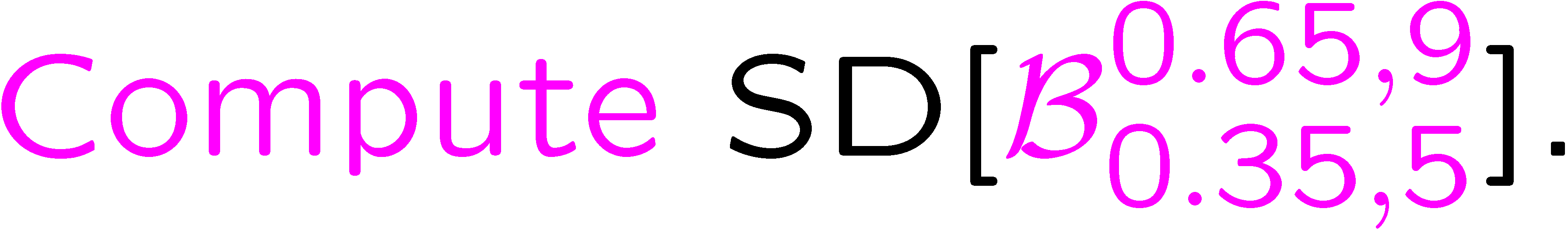 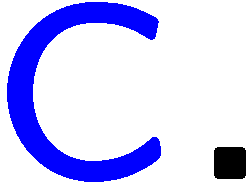 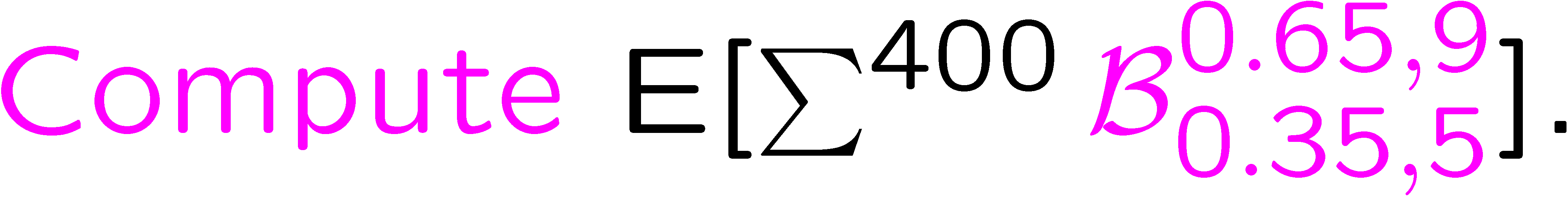 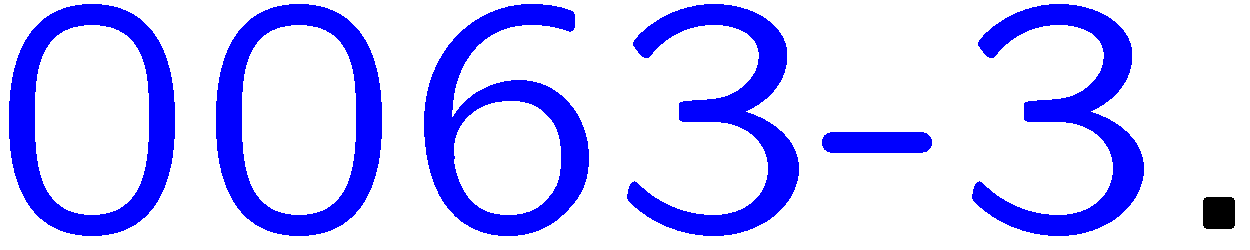 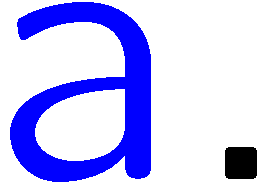 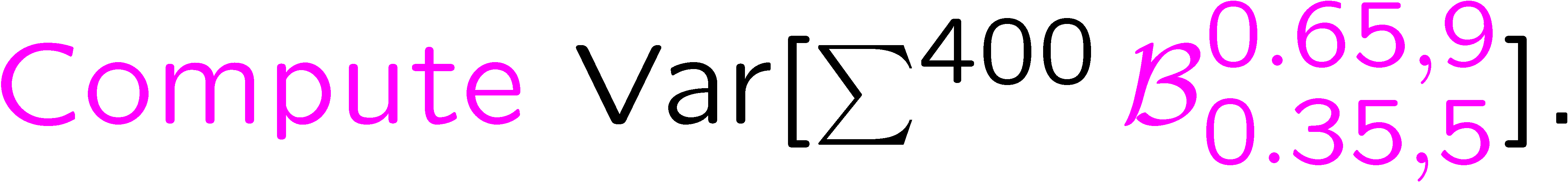 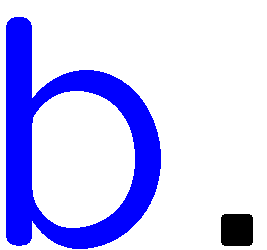 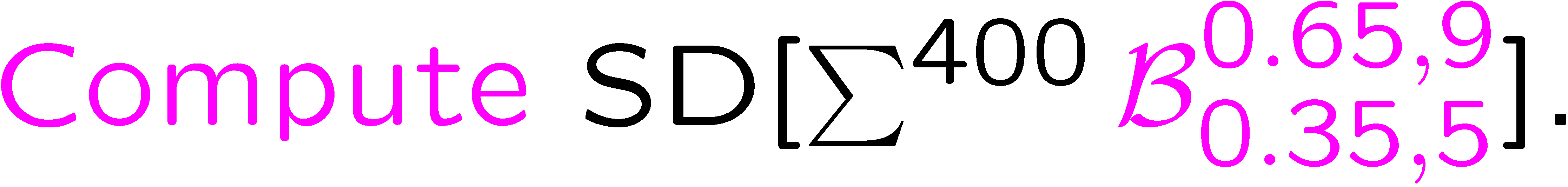 2
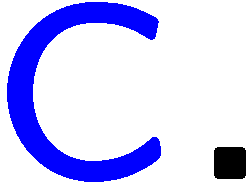 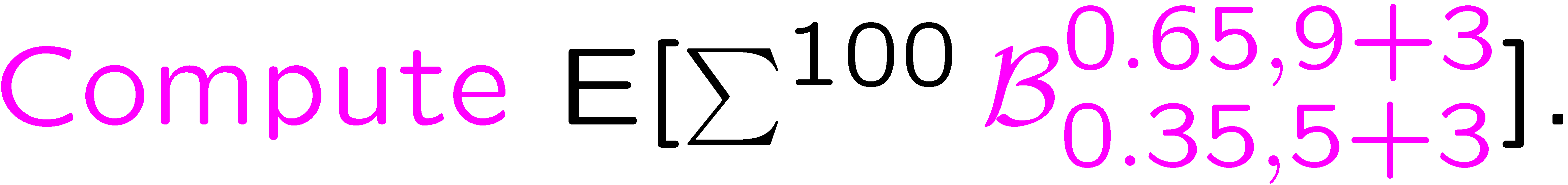 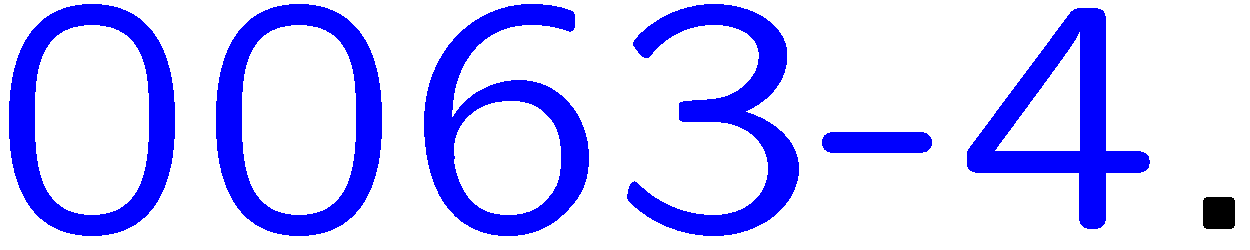 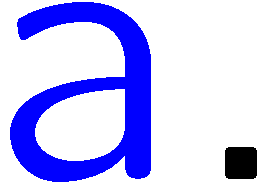 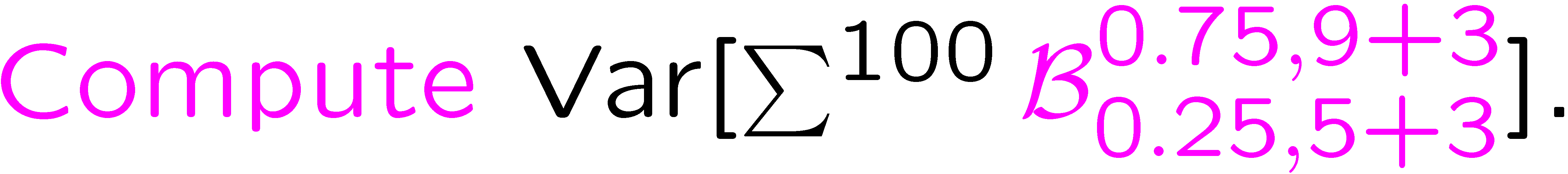 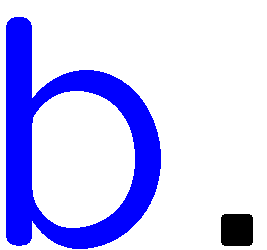 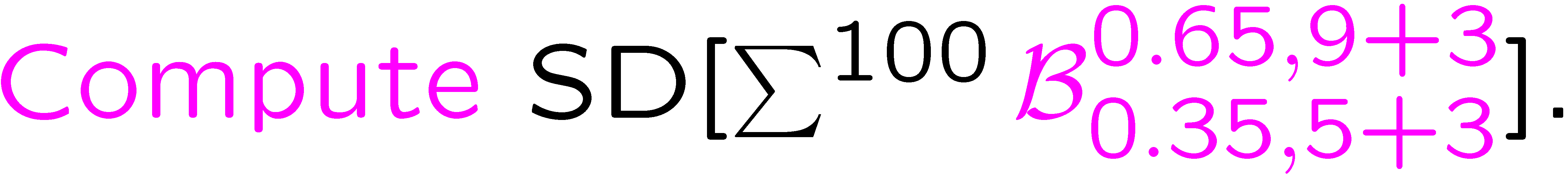 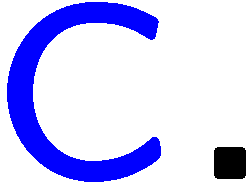 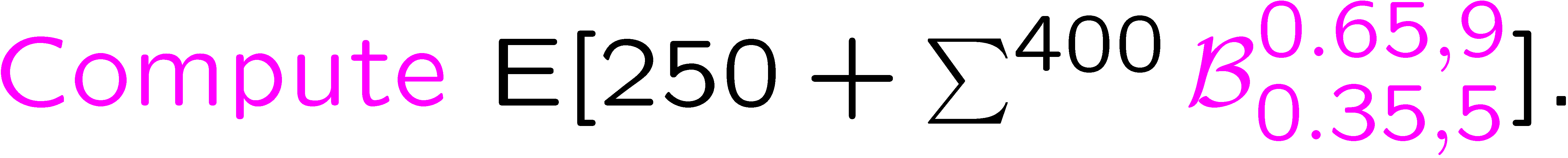 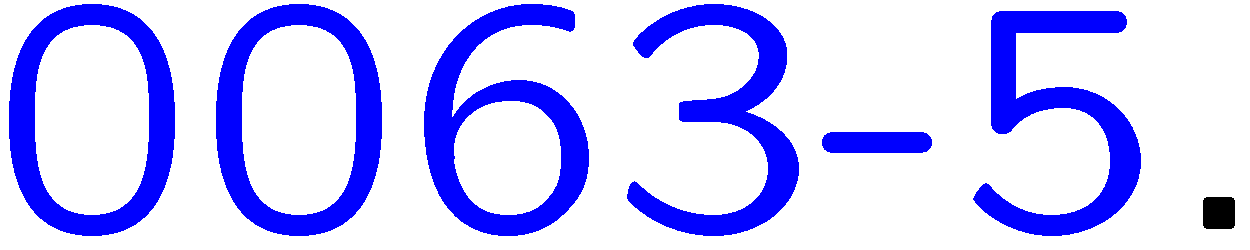 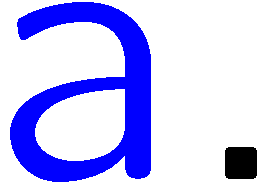 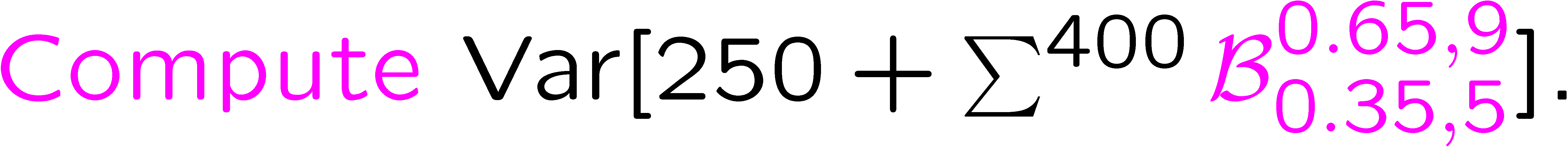 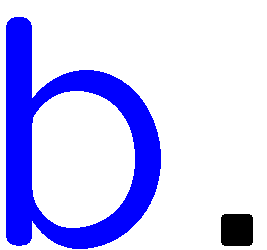 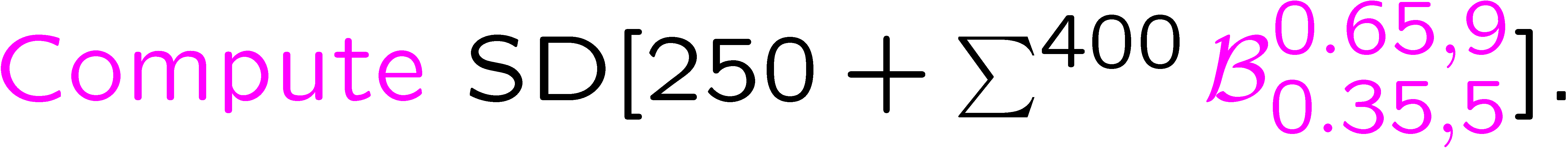 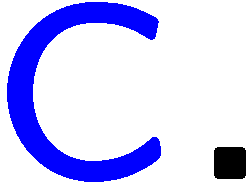 3
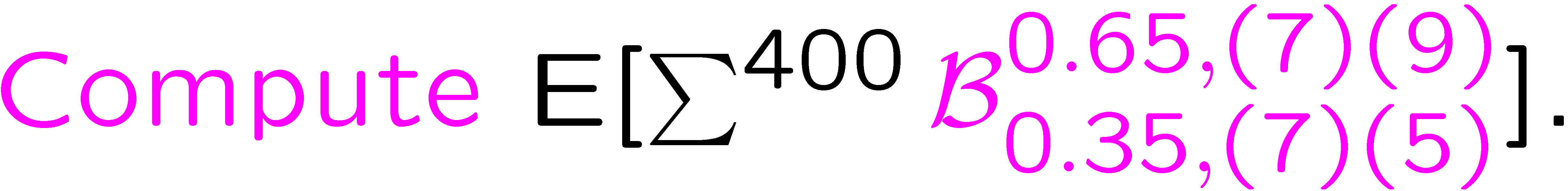 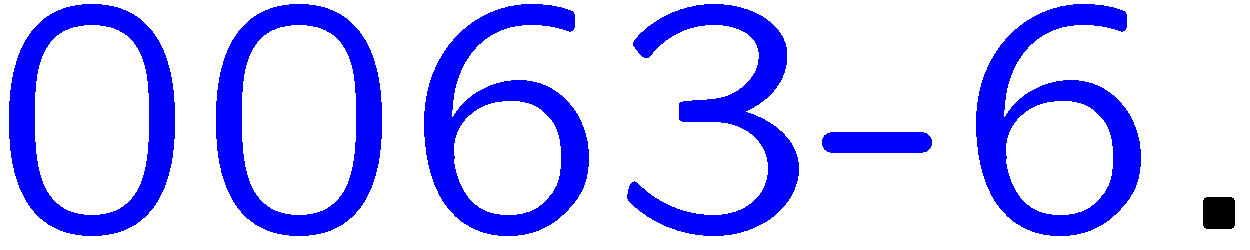 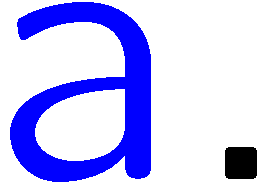 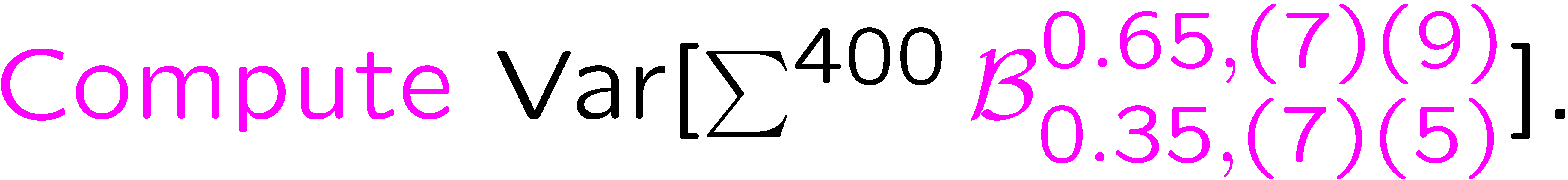 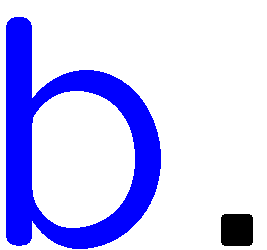 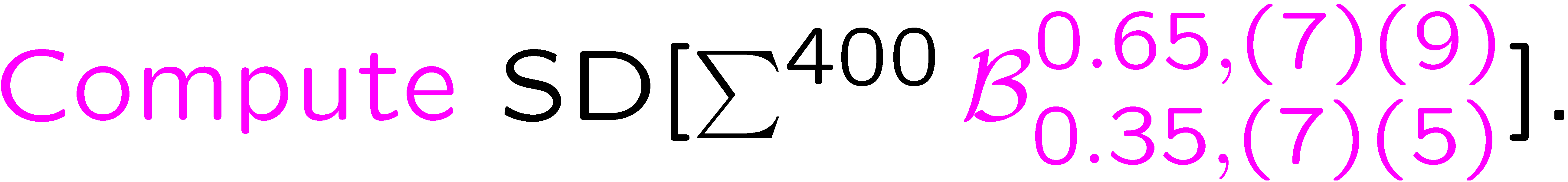 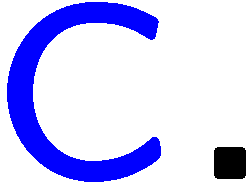 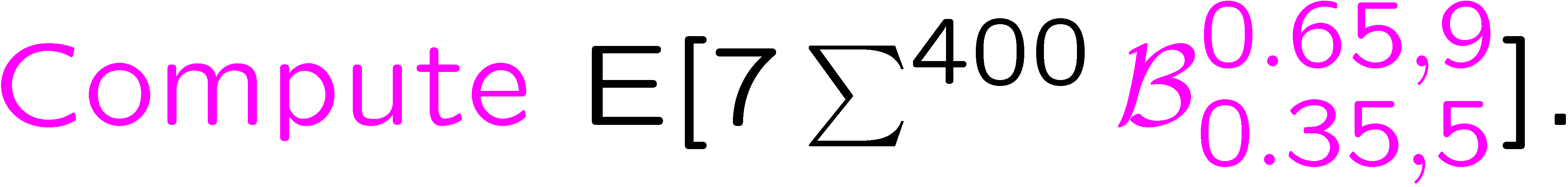 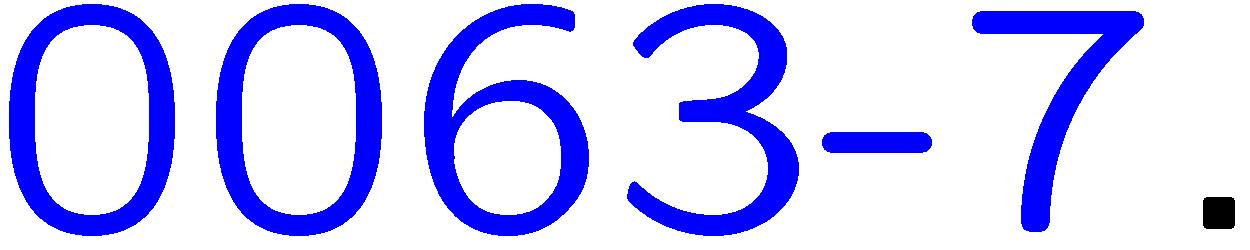 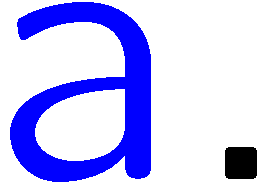 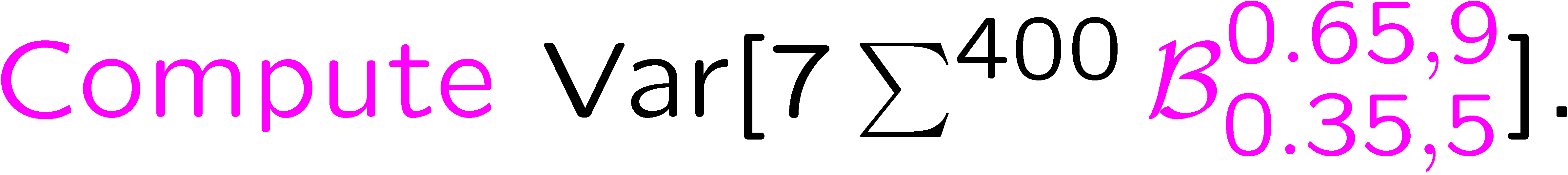 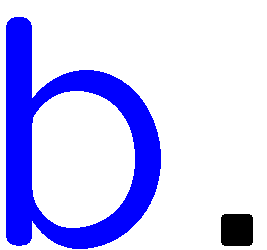 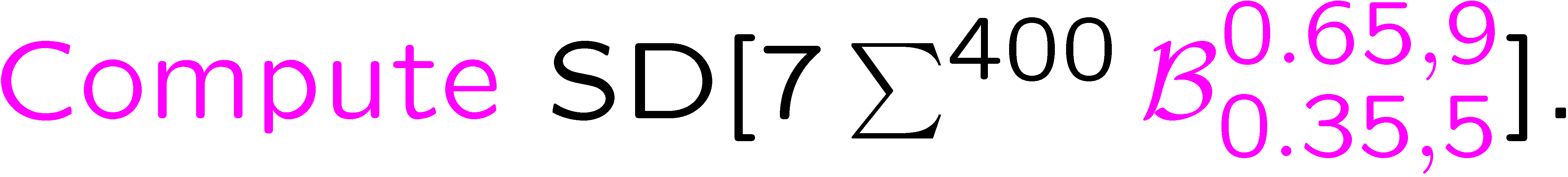 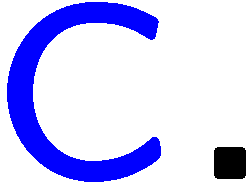 4
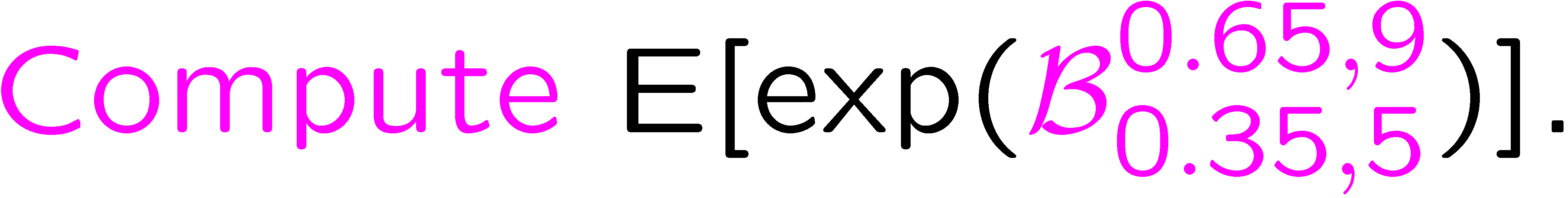 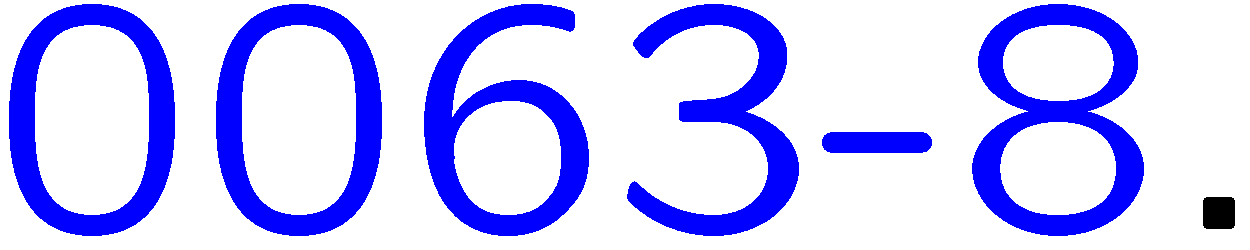 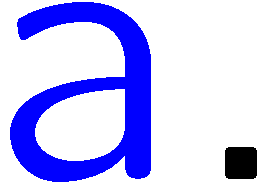 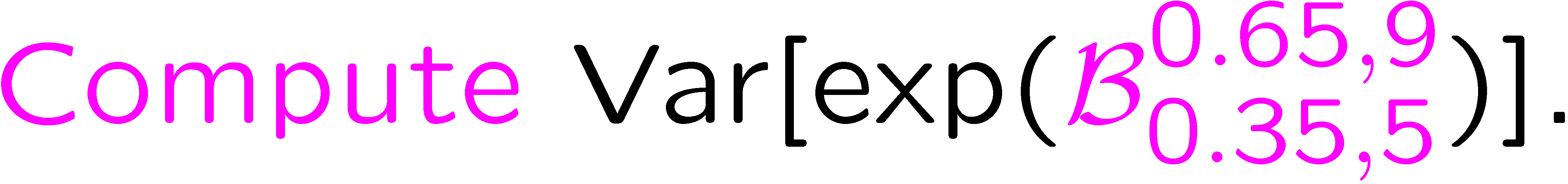 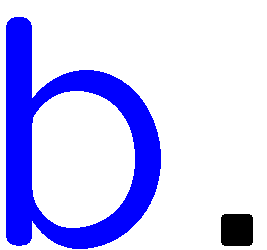 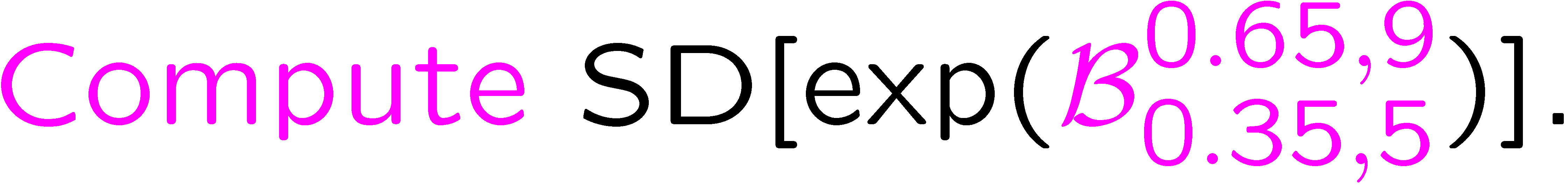 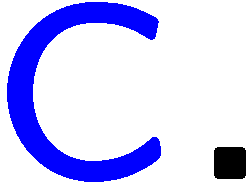 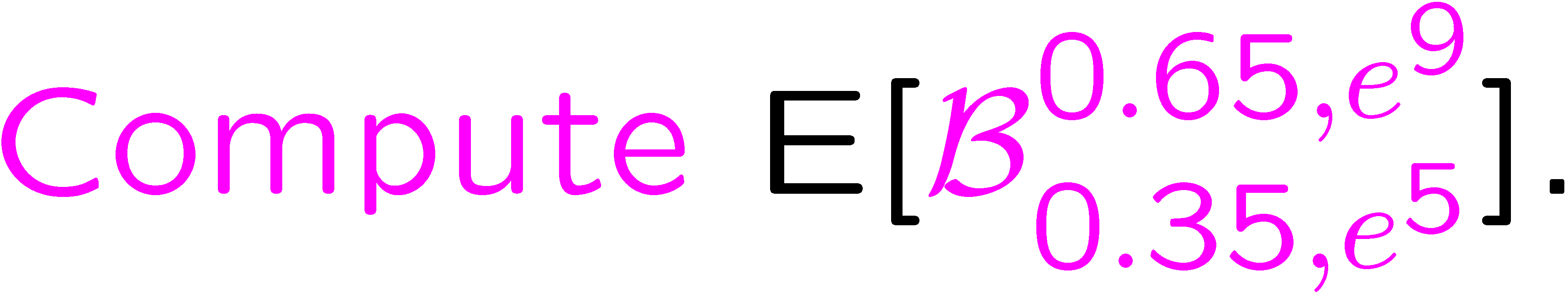 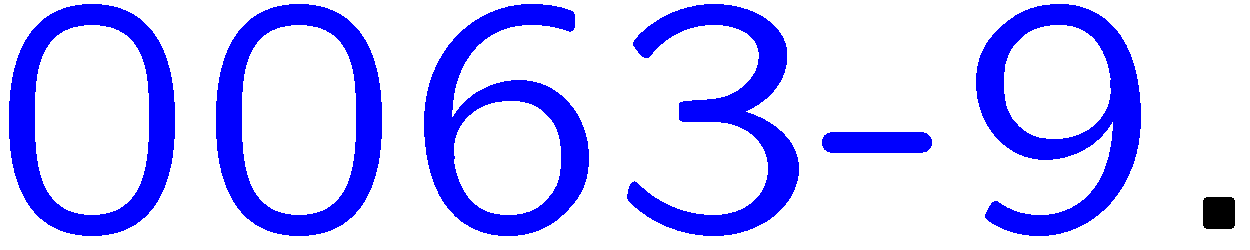 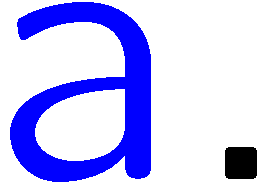 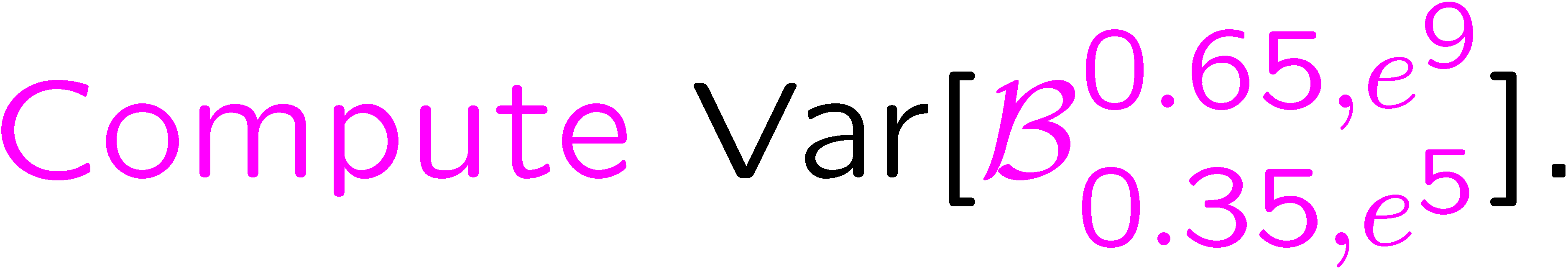 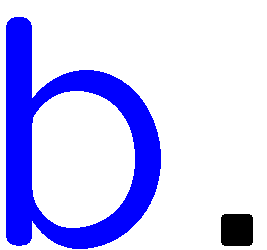 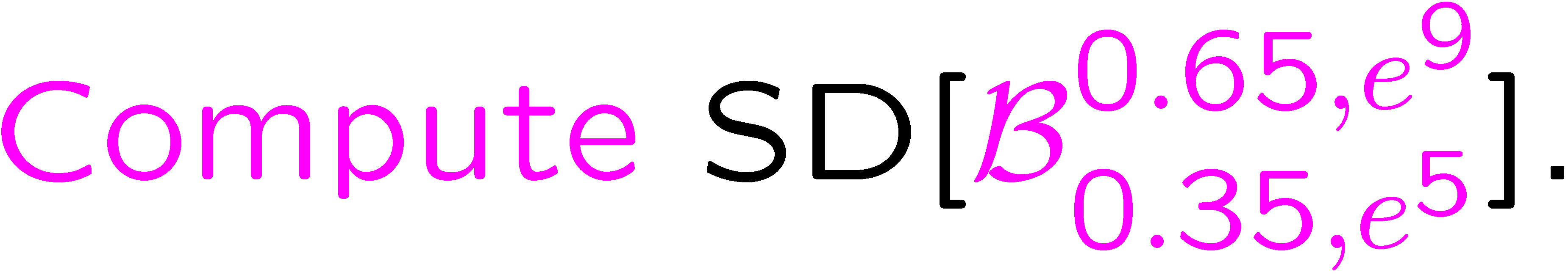 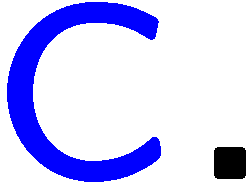 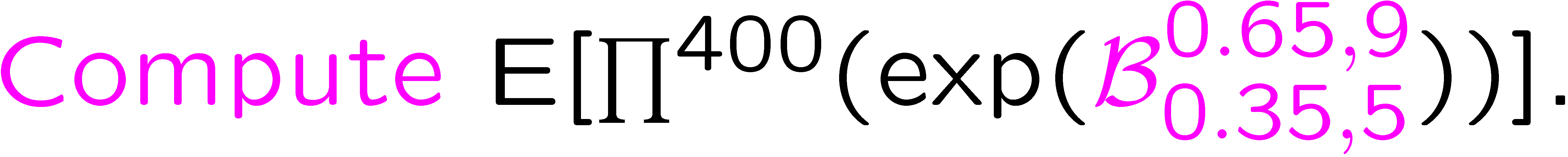 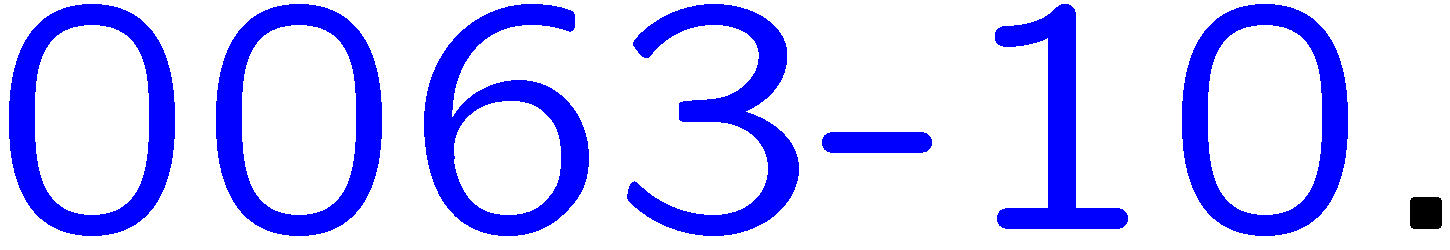 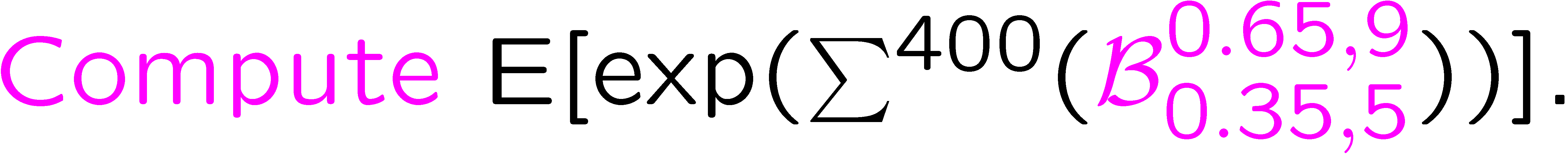 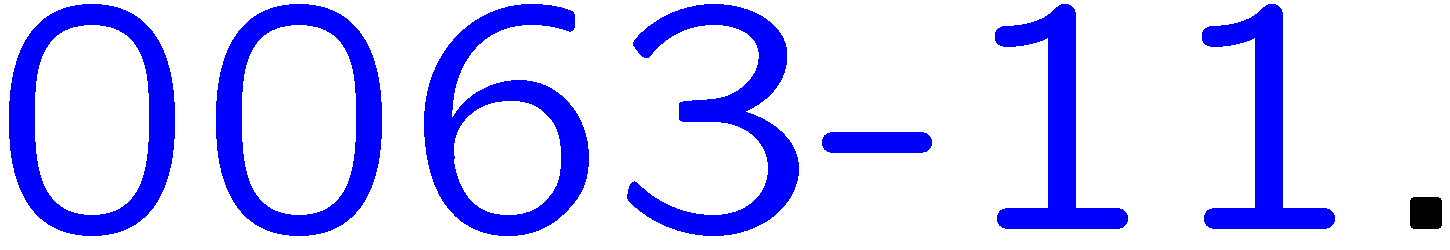 5
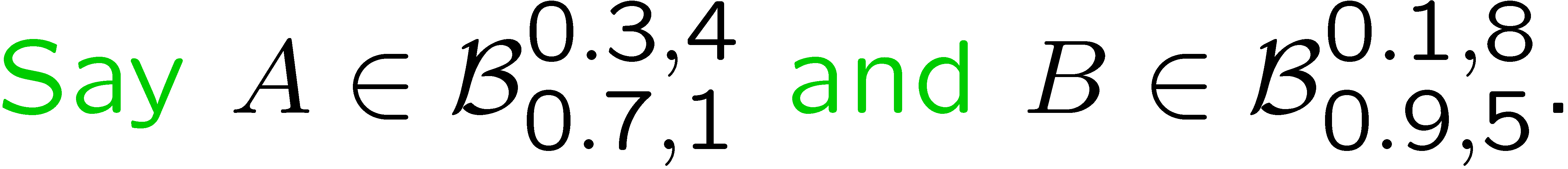 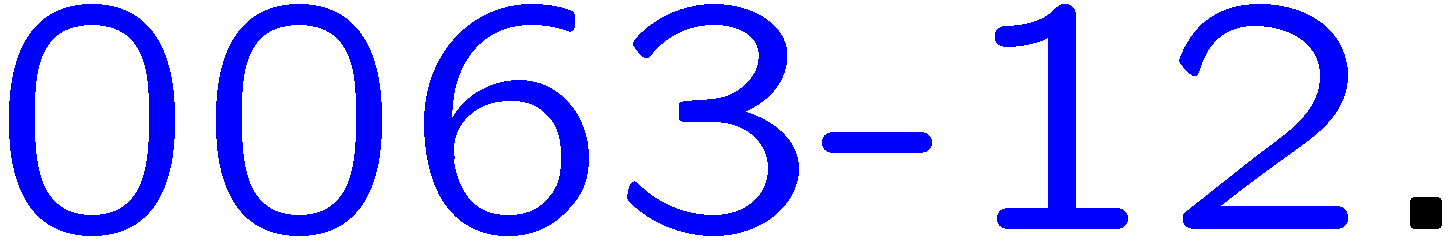 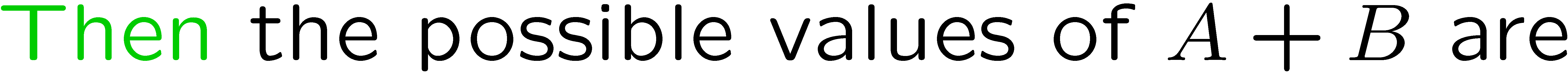 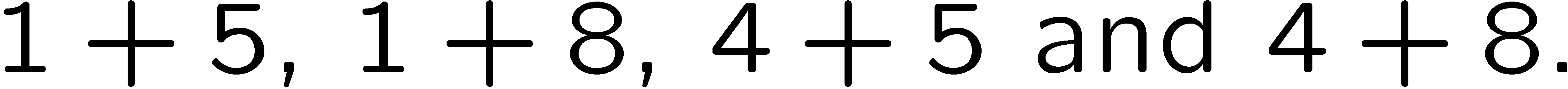 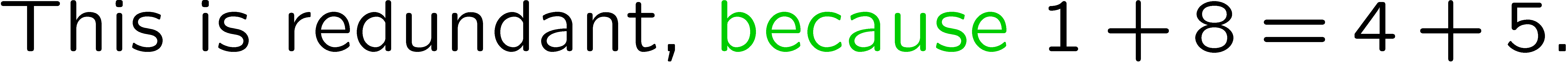 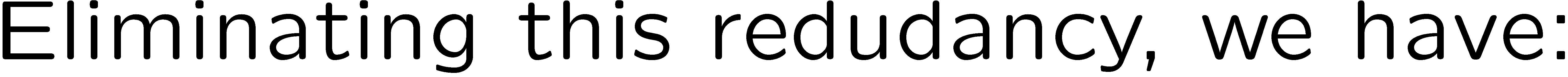 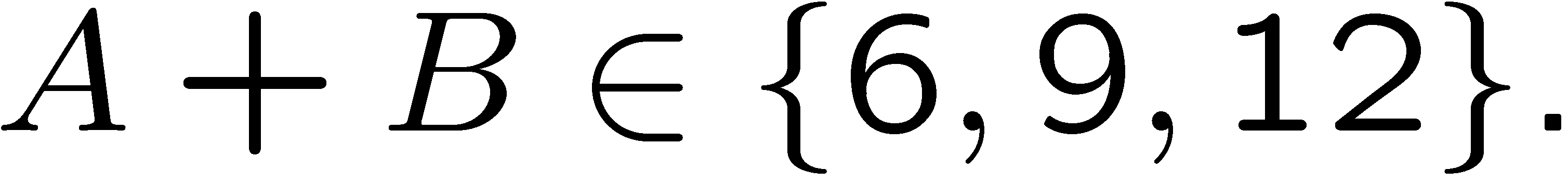 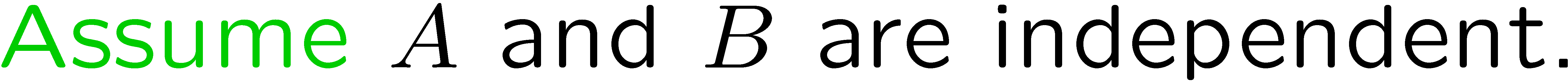 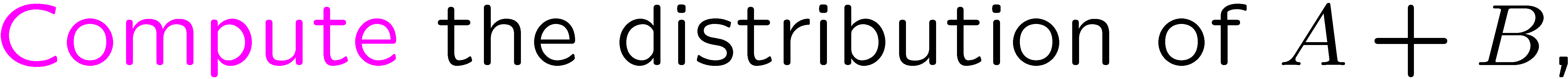 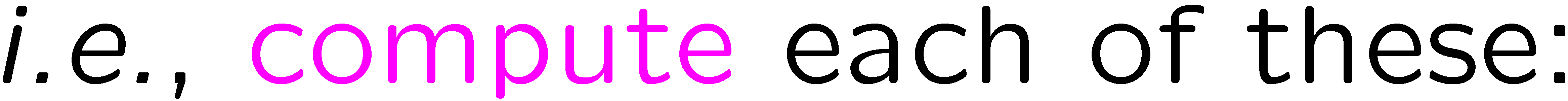 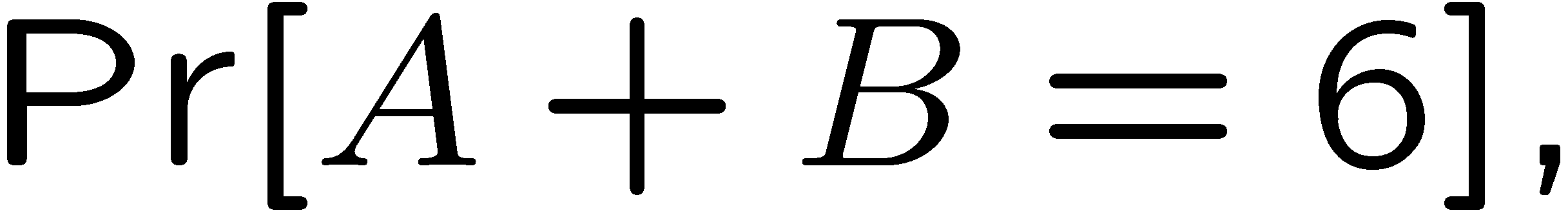 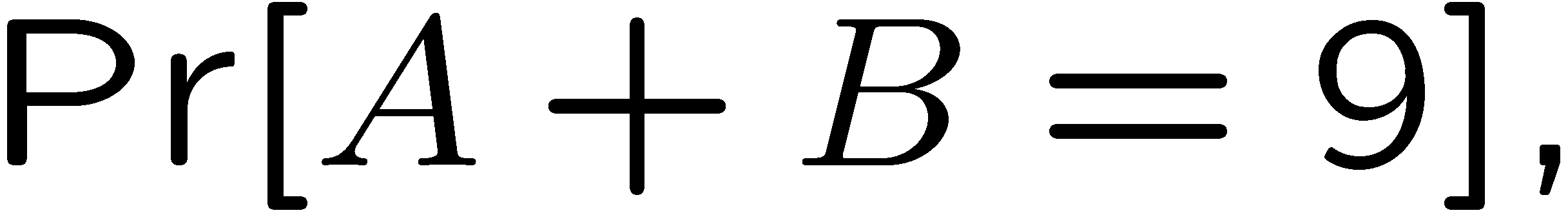 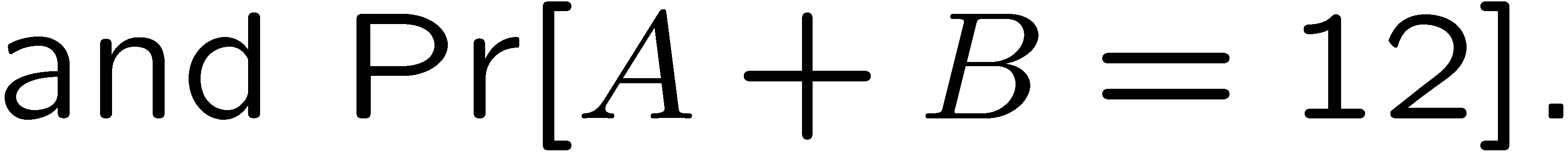 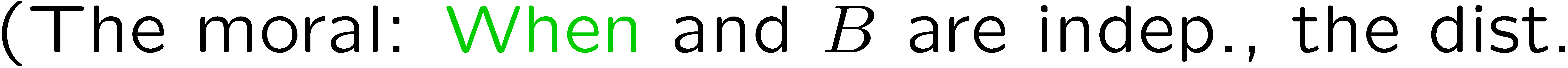 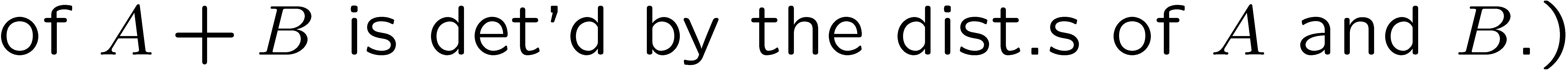 6